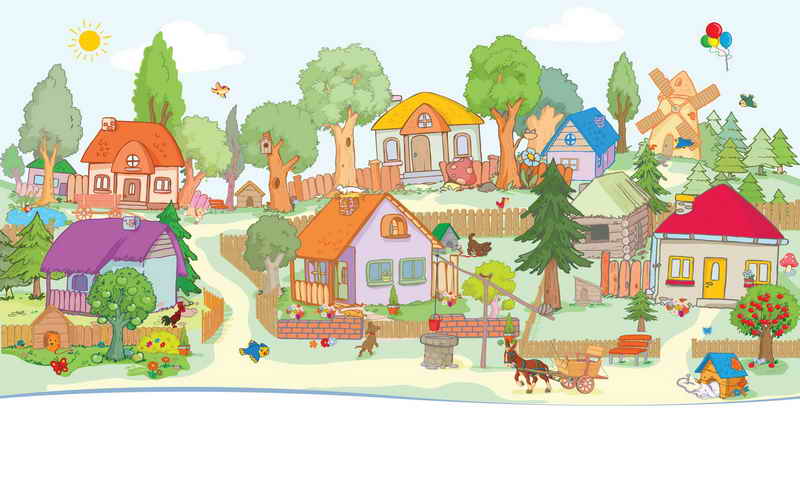 Овчинникова Ольга Ивановна учитель ИЗО и МХК МБОУ «СОШ № 37»
Большое путешествие
Правиладля игры
Дорогие ребята! 
Приглашаем вас в большое путешествие.
Прочтите внимательно текст загадки, 
обрате внимание на рифму.
Назовите транспорт и выполните клик
 по нужному изображению.
После выполнения анимации нажмите 
на стрелку        и перейдите 
к следующей загадке.
Мы шагали по дорожке,И у нас устали ножки.Если ноги не идут,То ребята транспорт ждут.
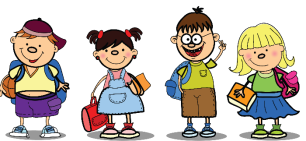 Он - железная машина,У него на лапах шины. Вы ребята поспешите,
В наш …...   с заходите!
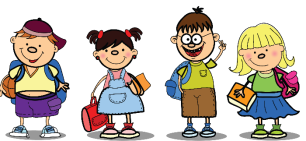 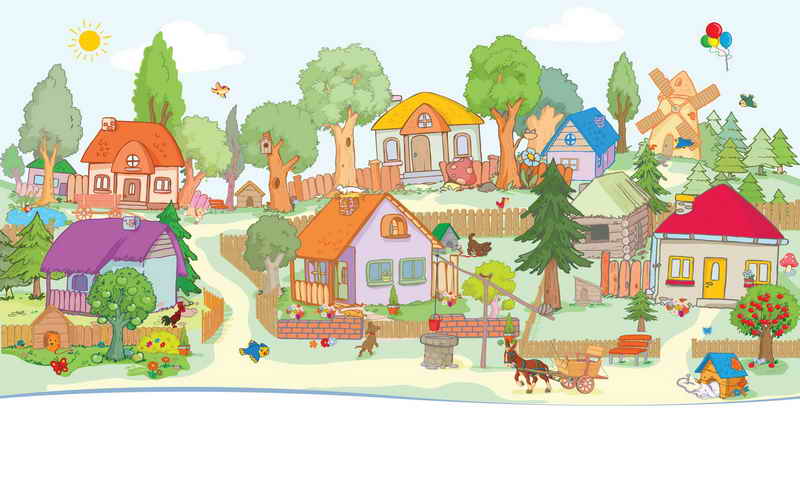 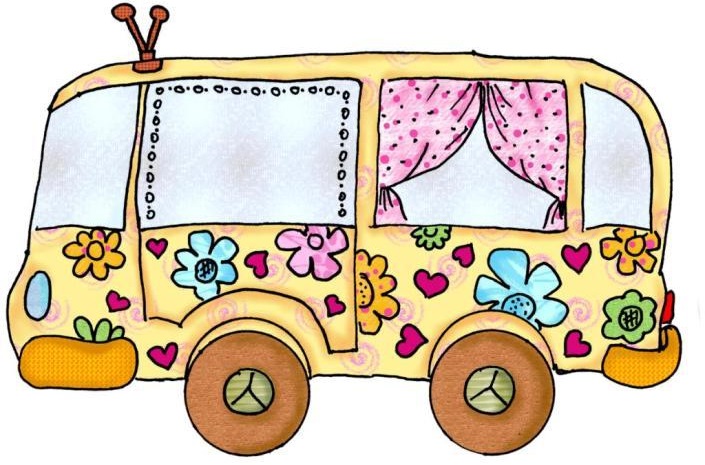 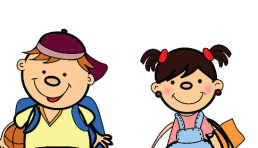 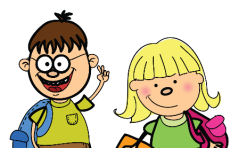 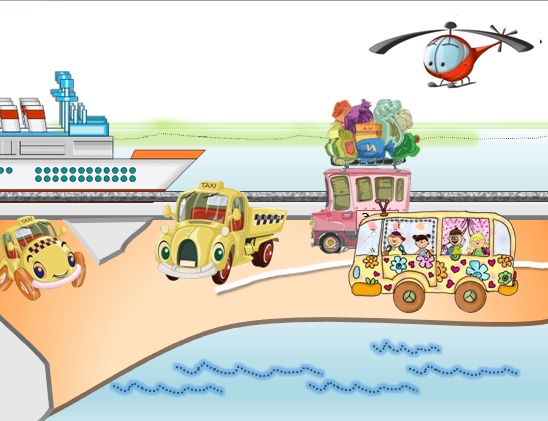 Нам открыл автобус дверь,В нем и едем мы теперь.А свернуть - и не проси.
Поедем дальше на ………
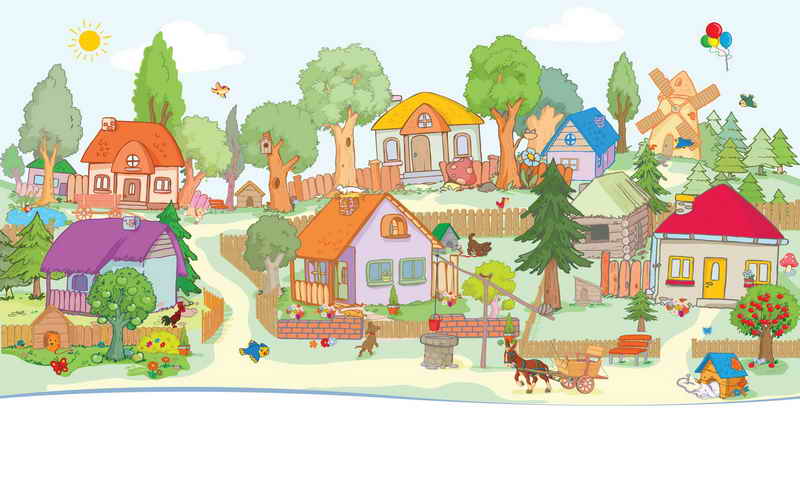 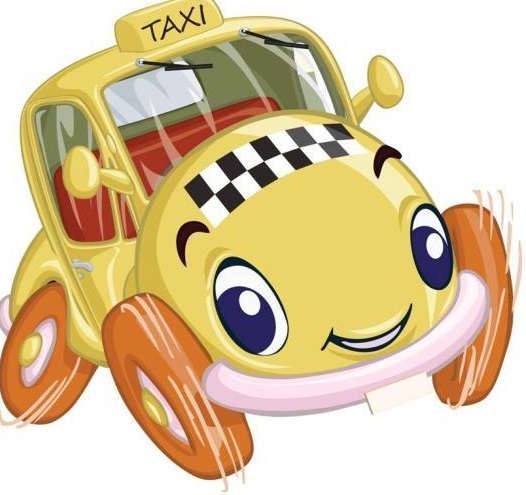 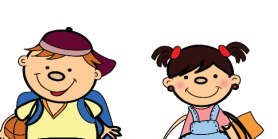 [Speaker Notes: Едешь ты в аэропорт?В гости или на курорт?Отвезу! Лишь попроси!Потому что я такси!]
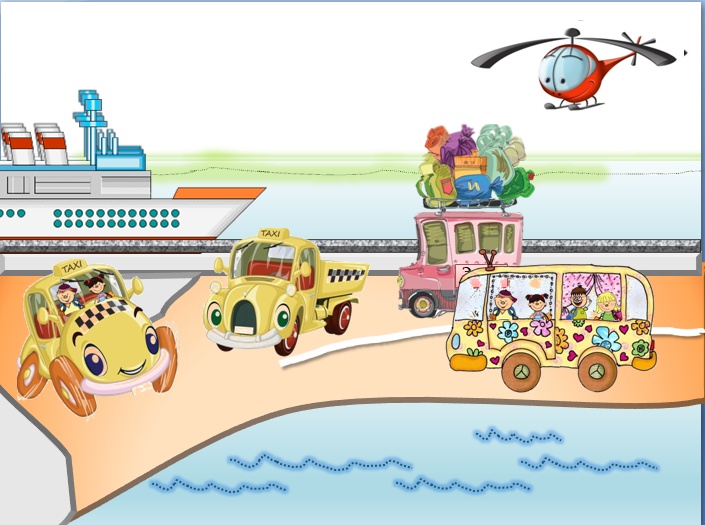 Иногда машина этаОтвезет хоть на край света. 
Ездить на отдых 
с комфортом привык,Закажи ………
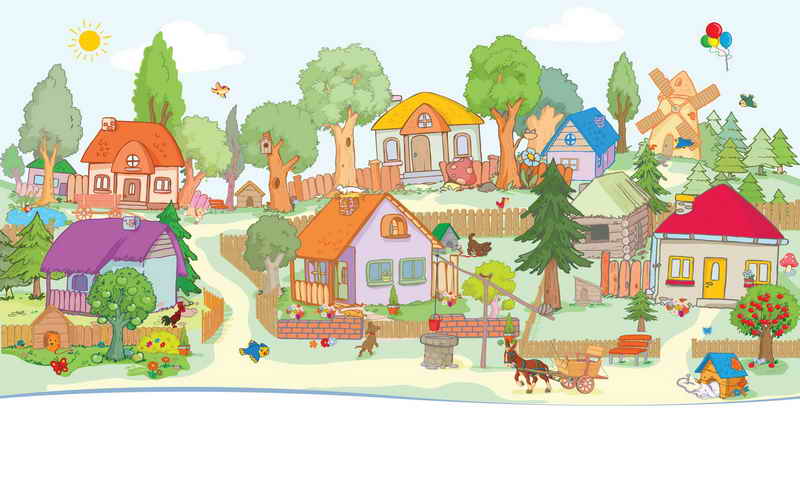 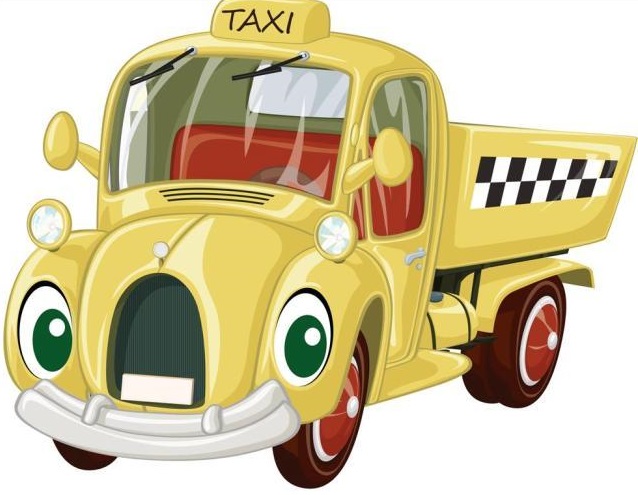 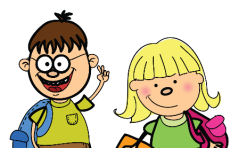 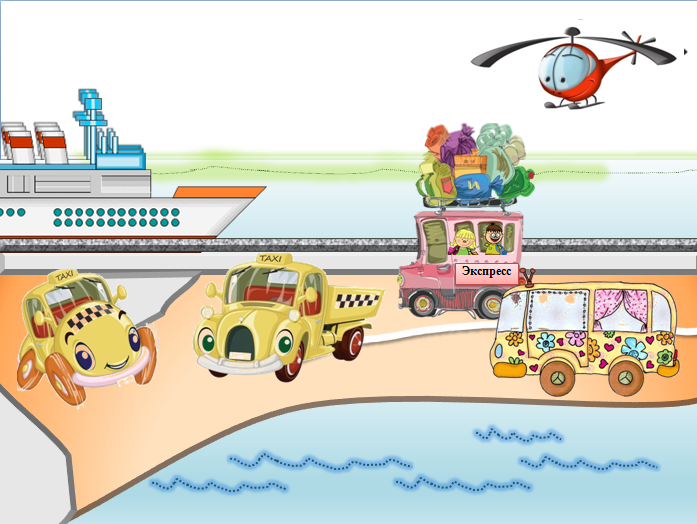 Для вещей в нем места хватит.А друзья? Нельзя не взять их.
Для мальчишек и юных принцесс
Пришел к остановке автобус -…..
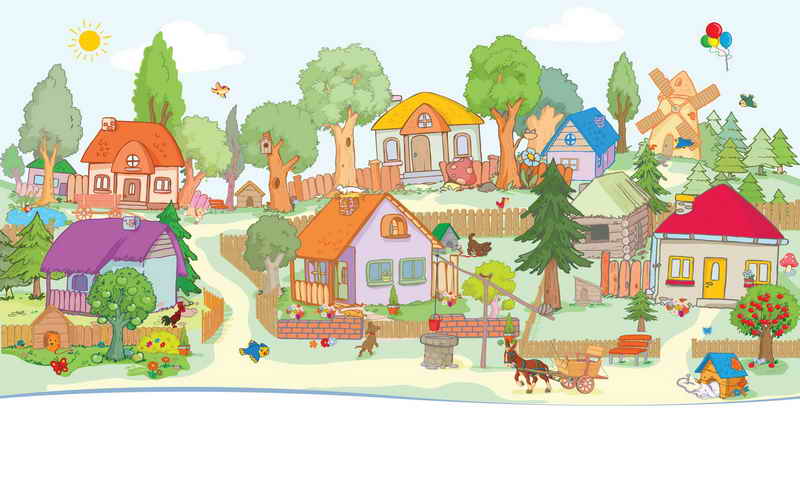 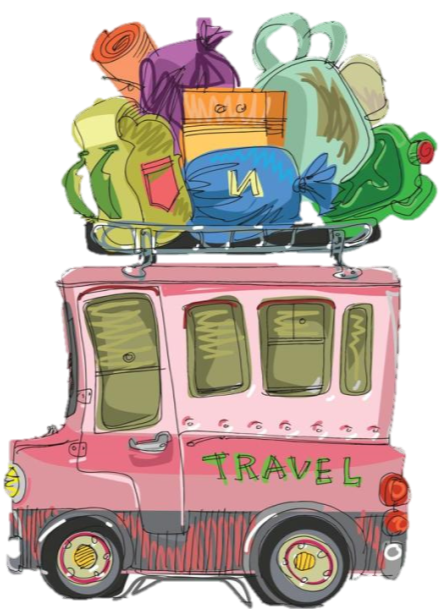 Экспресс
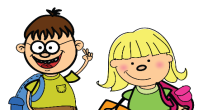 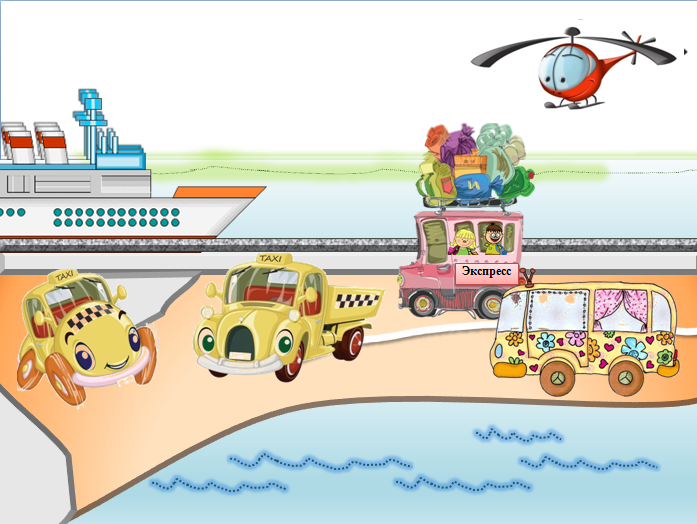 Долго ли иль вскоре
Приезжаем мы на море. 
Нет, не кончится наш поход!Сядем мы на …....
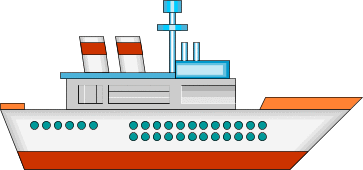 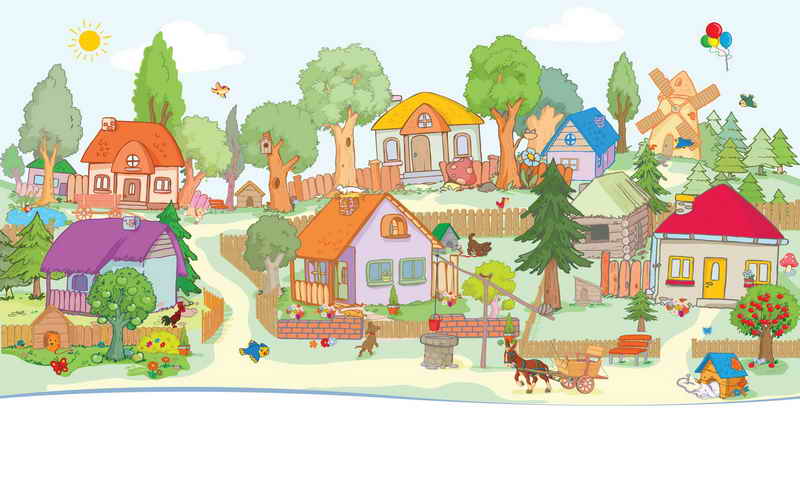 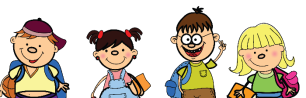 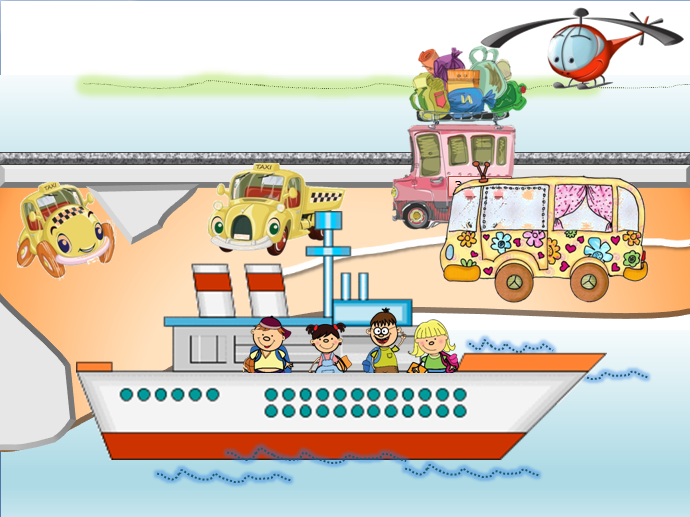 Пароход плывёт по волнам, 
Горы преграждают дорогу нам.
Да, попали в переплет.Срочно нужен …....
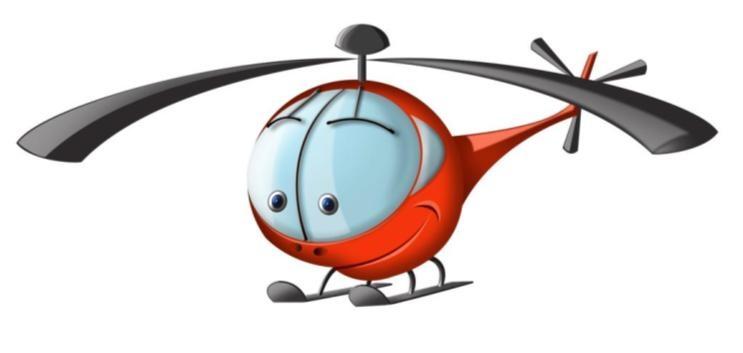 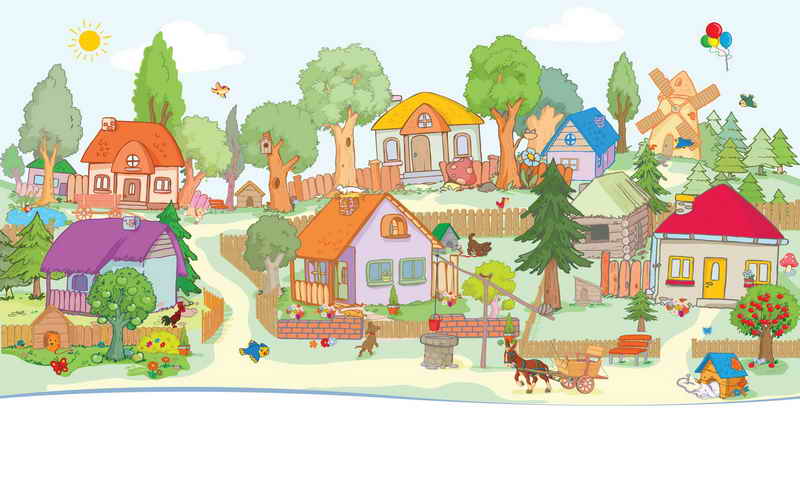 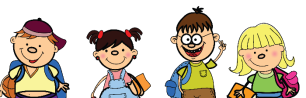 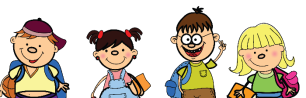 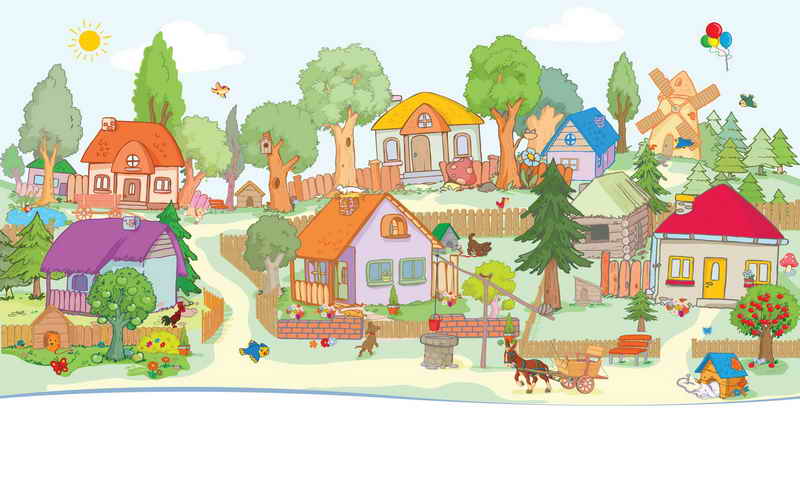 Если с транспортом не знаком,
То пора идти пешком!
Вы ошибку исправляйте,
По стрелочке шагайте!
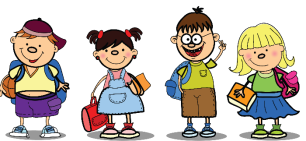 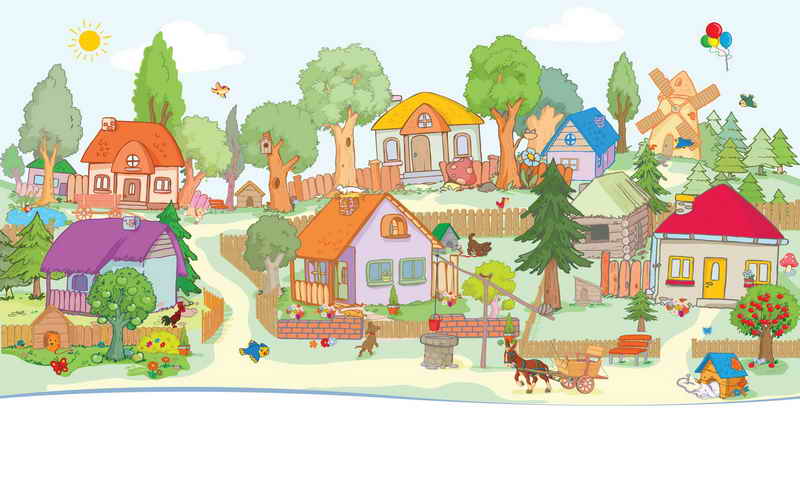 Знают взрослые и дети, 
Транспорт нужен всем на свете!
Будем транспорт уважать,
Правила не нарушать!
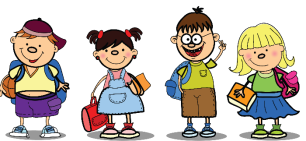 Используемые ресурсы
Основой текста послужили стихи: http://www.ideal-family.ru/publ/khoroshij_rebenok/kalendar_privivok/stikhi_o_transporte/18-1-0-577
Фон слайдов – http://denir.com.ua/uploads/cat/VEC_0000210.jpg
Дети - http://papus666.narod.ru/clipart/r/ram/ludy/ramk26.png
Транспорт - http://detirk.ru/o-nas/strukturnoe-podrazdelenie/strukturnoe-podrazdelenie-tsentr-distantsionnogo-obucheniya/otchety/1090-nominatsiya-2-etikh-dnej-ne-smolknet-slava.html
http://papus666.narod.ru/clipart/a/avto/tehno16.png
http://img-fotki.yandex.ru/get/9257/981986.64/0_8b676_bd46ac65_orig
http://s020.radikal.ru/i704/1309/8b/fd2390a4d494.png
http://img-fotki.yandex.ru/get/9303/981986.92/0_90c90_d0c6b799_orig
http://www.free-lancers.net/posted_files/N912EA0FF8D52.jpg